Que Iluminan
dándonos a conocer el misterio de su voluntad, según su beneplácito, el cual se había propuesto en sí mismo, de reunir todas las cosas en Cristo
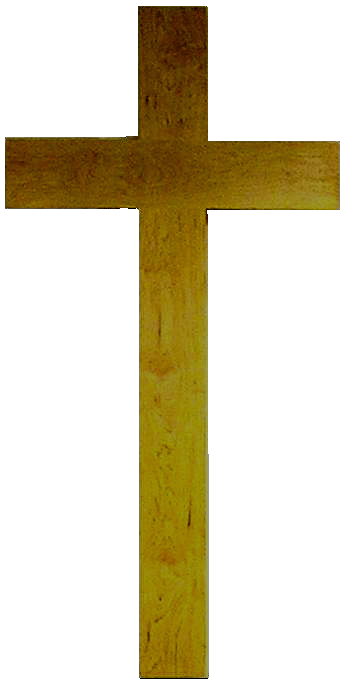 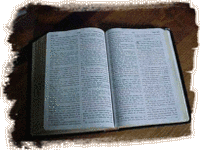 el
Nuevo
Pacto
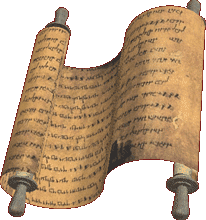 Textos
en la dispensación del cumplimiento de los tiempos, así las que están en los cielos, como las que están en la tierra. 
Ef 1:9-10
Claves del
Antiguo
Testamento
Un texto clave
del N.P. se ve
en Heb. 8.
Heb 8:7-13 - Porque si aquel primero hubiera sido sin defecto, ciertamente no se hubiera procurado lugar para el segundo.  Porque reprendiéndolos dice:  He aquí vienen días, dice el Señor,en que estableceré con la casa de Israel y la casa de Judá un nuevo pacto; no como el pacto que hice con sus padres  el día que los tomé de la mano para sacarlos de la tierra de Egipto; porque ellos no permanecieron en mi pacto, y yo me desentendí de ellos, dice el Señor. Por lo cual, este es el pacto que haré con la casa de Israel después de aquellos días, dice el Señor:  pondré mis leyes en la mente de ellos, y sobre su corazón las escribiré; y seré a ellos por Dios, y ellos me serán a mí por pueblo; y ninguno enseñará a su prójimo, ni ninguno a su hermano, diciendo: Conoce al Señor; porque todos me conocerán, desde el menor hasta el mayor de ellos. Porque seré propicio a sus injusticias, y nunca más me acordaré de sus pecados y de sus iniquidades.  Al decir: Nuevo pacto, ha dado por viejo al primero; y lo que se da por viejo y se envejece, está próximo a desaparecer.
Hay otros
textos de N.P.
atados a éste;
debemos ser
capaces de
de unir todos
ellos y
también con el
principal texto del
A.P. en el cual
todos ellos
dependan para
ser entendidos.
Por ejemplo:
Este texto añade
los sujetos de
los sacerdotes, la
exaltación de
Cristo, y el final
de todos
los sacrificios.
Heb 10:11-18 - todo sacerdote está día tras día ministrando y ofreciendo muchas veces los mismos sacrificios, que nunca pueden quitar los pecados; pero Cristo, habiendo ofrecido una vez para siempre un solo sacrificio por los pecados, se ha sentado a la diestra de Dios, de ahí en adelante esperando hasta que sus enemigos sean puestos por estrado de sus pies; porque con una sola ofrenda hizo perfectos para siempre a los santificados.  Y nos atestigua lo mismo el Espíritu Santo; porque después de haber dicho:  Este es el pacto que haré con ellos después de aquellos días, dice el Señor:  Pondré mis leyes en sus corazones,
Y en sus mentes las escribiré, añade:  Y nunca más me acordaré de sus pecados y transgresiones.  Pues donde hay remisión de éstos, no hay más ofrenda por el pecado.
Sin la ayuda del
A.P., sería difícil, si
no imposible,
entender o explicar
estas cosas.
Iluminando
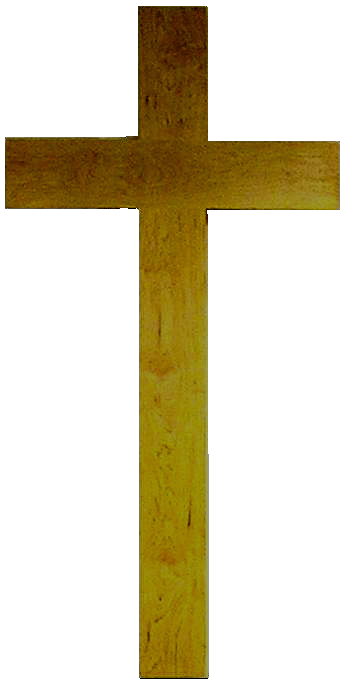 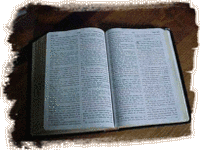 HEB 8:6-13
HEB 10:16-17
GAL 2:19-21; 5:1-4
EF 3:1-5
EL PLAN:
estudiar textos
como:
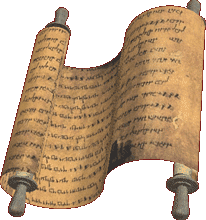 JEREMIAS
3:14-18
31:31-34
32:36-41
Tales textos son puntos de referencia para mostrarnos ambos el alcance del A.P. y el diseño de Dios, desde el principio, para traer la salvación a través de Jesús.
Isa 11:6-9 - Morará el lobo con el cordero, y el leopardo con el cabrito se acostará; el becerro y el león y la bestia doméstica andarán juntos, y un niño los pastoreará.  La vaca y la osa pacerán, sus crías se echarán juntas; y el león como el buey comerá paja. Y el niño de pecho jugará sobre la cueva del áspid, y el recién destetado extenderá su mano sobre la caverna de la víbora.  No harán mal ni dañarán en todo mi santo monte; porque la tierra será llena del conocimiento de Jehová, como las aguas cubren el mar.
Lobo	     		cordero
Leopardo    cabrito
Becerro	     leon, bestia 
				 doméstica
Pastoreados por un niño
Vaca	                 oso
Leon	                 comerá paja
Niño de pecho       áspid
Recien destetado	   víbora
Vivirán juntos en la armonía
Tiempo de paz entre enemigos mortales …
Tiempo de conocimiento mundial del Señor
No será realizado literalmente; es una profecía de algo diferente que los animales literales?
La llave para entenderlo se ve en el siguiente verso, v. 10.
Isa 11:10-12 - Acontecerá en aquel tiempo que la raíz de Isaí, la cual estará puesta por pendón a los pueblos, será buscada por las gentes; y su habitación será gloriosa.   Asimismo acontecerá en aquel tiempo, que Jehová alzará otra vez su mano para recobrar el remanente de su pueblo que aún quede en Asiria, Egipto, Patros, Etiopía, Elam, Sinar y Hamat, y en las costas del mar.  Y levantará pendón a las naciones, y juntará los desterrados de Israel, y reunirá los esparcidos de Judá de los cuatro confines de la tierra.
El día de alzar su mano, de levantar pendón a las naciones y de juntar los desterrados de Israel:
¿Cuándo viene “aquel día”?
Es el día del v. 10
Esto describe lo que pasaría cuando el hijo de David tomara el trono de David para gobernar a la diestra de Dios, sobre todas las naciones…cuando Él mandó a Sus apóstoles “a todo el mundo” para proclamar Su evangelio de la salvación para todos los hombres, juntando en Jesús a todos los hombres en 1 cuerpo.

“Aquel día” ya ha venido, y participamos en “aquel día” como pecadores reconciliados con Dios, bajo el reino de Su Hijo.
Jesús:  Vástago de Isaí, Hijo de David, Hijo de Dios
Entronado a la diestra de Dios, Soberano del Universo
Iluminados por
Isaías 11
Mat. 3:16-17
Mc 6:2
Lc 2:40
Rom 5:10-11
Rom 15:8-12
2 Cor 5:14-19
Gál 3:28-29
Ef 2:13-20
Col 1:19-22
Col 2:2-3
Heb 1:8-9
Apoc 19:13-16
Vástago de Isaí
El Espíritu del Señor sobre El
     ...sabiduría y entendimiento
     …consejo y poder
     …conocimiento y temor del Señor
Juzgará con justicia
     …mansos y pobres
Herirá, matará
     …la tierra, los malignos
Paz en el santo monte de Dios
Tierra llena con el conocimiento del Señor
Pendón de Dios a la vista de todos
     …todas las naciones se reunirán en El
    …los esparcidos llamados de los cuatro 
	confines de la tierra
Jeremías habla del mismo
período de tiempo y da aún
mas detalles, en cap. 31.
Jer 3:14-18 - Convertíos, hijos rebeldes, dice Jehová, porque yo soy vuestro esposo; y os tomaré uno de cada ciudad, y dos de cada familia, y os introduciré en Sion; y os daré pastores según mi corazón, que os apacienten con ciencia y con inteligencia. Y acontecerá que cuando os multipliquéis y crezcáis en la tierra, en esos días, dice Jehová, no se dirá más: Arca del pacto de Jehová; ni vendrá al pensamiento, ni se acordarán de ella, ni la echarán de menos, ni se hará otra.  En aquel tiempo llamarán a Jerusalén: Trono de Jehová, y todas las naciones vendrán a ella en el nombre de Jehová en Jerusalén; ni andarán más tras la dureza de su malvado corazón. En aquellos tiempos irán de la casa de Judá a la casa de Israel, y vendrán juntamente de la tierra del norte a la tierra que hice heredar a vuestros padres.
Pero comenzamos en cap. 3
Arrepiéntase, y le traeré
   atrás del cautiverio a Sion
Mis pastores con ciencia y
con inteligencia
No tendrán el arca del pacto:
no recordada, extreñada,
no se hará otra
Jerusalén, Trono del Jehová:
  *las naciones vendrán a ella
  *vendrán en Su nombre
  *Judá/Israel vendrán juntos
Jer 32:36-41 - Y con todo, ahora así dice Jehová Dios de Israel a esta ciudad, de la cual decís vosotros: Entregada será en mano del rey de Babilonia a espada, a hambre y a pestilencia: He aquí que yo los reuniré de todas las tierras a las cuales los eché con mi furor, y con mi enojo e indignación grande; y los haré volver a este lugar, y los haré habitar seguramente; y me serán por pueblo, y yo seré a ellos por Dios.  Y les daré un corazón, y un camino, para que me teman perpetuamente, para que tengan bien ellos, y sus hijos después de ellos. Y haré con ellos pacto eterno, que no me volveré atrás de hacerles bien, y pondré mi temor en el corazón de ellos, para que no se aparten de mí. Y me alegraré con ellos haciéndoles bien, y los plantaré en esta tierra en verdad de todo mi corazón y de toda mi alma.
Ahora … al cap. 32
¿A Babilonia?
Sí, pero los reuniré como
remanente
Resultado:  su Dios, Mi pueblo
Resultado:  unidos en corazón
y acción
Resultado:  haré con ellos
pacto eterno
En el futuro
Ahora, al cap 31
Pacto nuevo con Israel y Judá
Jer 31:31-34 - He aquí que vienen días, dice Jehová, en los cuales haré nuevo pacto con la casa de Israel y con la casa de Judá.  No como el pacto que hice con sus padres el día que tomé su mano para sacarlos de la tierra de Egipto; porque ellos invalidaron mi pacto, aunque fui yo un marido para ellos, dice Jehová.  Pero este es el pacto que haré con la casa de Israel después de aquellos días, dice Jehová: Daré mi ley en su mente, y la escribiré en su corazón; y yo seré a ellos por Dios, y ellos me serán por pueblo.  Y no enseñará más ninguno a su prójimo, ni ninguno a su hermano, diciendo: Conoce a Jehová; porque todos me conocerán, desde el más pequeño de ellos hasta el más grande, dice Jehová; porque perdonaré la maldad de ellos, y no me acordaré más de su pecado.
No como el que fue hecho en Sinaí
Diferente porque ellos invalidaron
el primer pacto
En su mente y corazón, no en
tablas de piedra
Resultado:  su Dios, Mi pueblo
Resultado:  todos me conocerán
Resultado:  no me acordaré más
de su pecado
Jer 31:31-34
En el furuto


Pacto nuevo con Israel y Judá

No como el que fue hecho en 
Sinaí

Diferente porque invalidaron 
el primero

En su mente y corazón, no en 
tablas de piedra

Resultados:
*Su Dios, Mi pueblo
*todos me conocerán
*no me acordaré más de 
  su pecado
Jer 3:14-18
Arrepiéntase, y le traeré
atrás del cautiverio a Sion

Mis pastores con ciencia y con inteligencia

Arca del pacto perdida:
no recordada, extreñada,
ni se hará otra

Jerusalén, Trono de Jehová 
  *naciones vendrán a ella
  *vendrán en Su nombre
  *Judá e Israel juntos
Jer 32:36-41
¿A Babylonia?


Sí, pero los reuniré
como remanente

Su Dios, Mi pueblo

Unidos en corazón
y acción

haré con ellos
un pacto eterno
Compare los 3 textos y note las 
descripciones similares de lo que vendría en el futuro.
¿Otro pacto fue buscado?
Sí: en Jer 31 y 32
Heb 8:7-13 - Porque si aquel primero hubiera sido sin defecto, ciertamente no se hubiera procurado lugar para el segundo.  Porque reprendiéndolos dice:  He aquí vienen días, dice el Señor,en que estableceré con la casa de Israel y la casa de Judá un nuevo pacto; no como el pacto que hice con sus padres  el día que los tomé de la mano para sacarlos de la tierra de Egipto; porque ellos no permanecieron en mi pacto, y yo me desentendí de ellos, dice el Señor. Por lo cual, este es el pacto que haré con la casa de Israel después de aquellos días, dice el Señor:  pondré mis leyes en la mente de ellos, y sobre su corazón las escribiré; y seré a ellos por Dios, y ellos me serán a mí por pueblo; y ninguno enseñará a su prójimo, ni ninguno a su hermano, diciendo: Conoce al Señor; porque todos me conocerán, desde el menor hasta el mayor de ellos. Porque seré propicio a sus injusticias, y nunca más me acordaré de sus pecados y de sus iniquidades.  Al decir: Nuevo pacto, ha dado por viejo al primero; y lo que se da por viejo y se envejece, está próximo a desaparecer.
Heb 8:7-13 - Porque si aquel primero hubiera sido sin defecto, ciertamente no se hubiera procurado lugar para el segundo.  Porque reprendiéndolos dice:  He aquí vienen días, dice el Señor,en que estableceré con la casa de Israel y la casa de Judá un nuevo pacto; no como el pacto que hice con sus padres  el día que los tomé de la mano para sacarlos de la tierra de Egipto; porque ellos no permanecieron en mi pacto, y yo me desentendí de ellos, dice el Señor. Por lo cual, este es el pacto que haré con la casa de Israel después de aquellos días, dice el Señor:  pondré mis leyes en la mente de ellos, y sobre su corazón las escribiré; y seré a ellos por Dios, y ellos me serán a mí por pueblo; y ninguno enseñará a su prójimo, ni ninguno a su hermano, diciendo: Conoce al Señor; porque todos me conocerán, desde el menor hasta el mayor de ellos. Porque seré propicio a sus injusticias, y nunca más me acordaré de sus pecados y de sus iniquidades.  Al decir: Nuevo pacto, ha dado por viejo al primero; y lo que se da por viejo y se envejece, está próximo a desaparecer.
Heb 8:7-13 - Porque si aquel primero hubiera sido sin defecto, ciertamente no se hubiera procurado lugar para el segundo.  Porque reprendiéndolos dice:  He aquí vienen días, dice el Señor,en que estableceré con la casa de Israel y la casa de Judá un nuevo pacto; no como el pacto que hice con sus padres  el día que los tomé de la mano para sacarlos de la tierra de Egipto; porque ellos no permanecieron en mi pacto, y yo me desentendí de ellos, dice el Señor. Por lo cual, este es el pacto que haré con la casa de Israel después de aquellos días, dice el Señor:  pondré mis leyes en la mente de ellos, y sobre su corazón las escribiré; y seré a ellos por Dios, y ellos me serán a mí por pueblo; y ninguno enseñará a su prójimo, ni ninguno a su hermano, diciendo: Conoce al Señor; porque todos me conocerán, desde el menor hasta el mayor de ellos. Porque seré propicio a sus injusticias, y nunca más me acordaré de sus pecados y de sus iniquidades.  Al decir: Nuevo pacto, ha dado por viejo al primero; y lo que se da por viejo y se envejece, está próximo a desaparecer.
Defectuoso: porque la 
gente era infiel
Pacto nuevo: no como el 
viejo; yo me desentendí de ellos y del pacto
Inserte a Jeremías 31
Pacto nuevo:
*en su mente
*en su corazón
*su DIos, Mi pueblo
*todos conocerán al S.
*no me acordaré más 
  de su pecado
*el viejo se envejece y
    está desapareciendo
Jesús vino para hacer lo 'imposible:” quitar los pecados
Heb 10:4-18 - la sangre de los toros y de los machos cabríos no puede quitar los pecados.  Por lo cual, entrando en el mundo dice: Sacrificio y ofrenda no quisiste; mas me preparaste cuerpo.  Holocaustos y expiaciones por el pecado no te agradaron.  Entonces dije: He aquí que vengo, oh Dios, para hacer tu voluntad, como en el rollo del libro está escrito de mí.  Diciendo primero: Sacrificio y ofrenda y holocaustos y expiaciones por el pecado no quisiste, ni te agradaron (las cuales cosas se ofrecen según la ley), y diciendo luego: He aquí que vengo, oh Dios, para hacer tu voluntad; quita lo primero, para establecer esto último.  En esa voluntad somos santificados mediante la ofrenda del cuerpo de Jesucristo hecha una vez para siempre.  Y ciertamente todo sacerdote está día tras día ministrando y ofreciendo muchas veces los mismos sacrificios, que nunca pueden quitar los pecados; pero Cristo, habiendo ofrecido una vez para siempre un solo sacrificio por los pecados, se ha sentado a la diestra de Dios, de ahí en adelante esperando hasta que sus enemigos sean puestos por estrado de sus pies; porque con una sola ofrenda hizo perfectos para siempre a los santificados. Y nos atestigua lo mismo el Espíritu Santo; porque después de haber dicho: Este es el pacto que haré con ellos después de aquellos días, dice el Señor:  pondré mis leyes en sus corazones, y en sus mentes las escribiré, añade:  y nunca más me acordaré de sus pecados y transgres iones.  Pues donde hay remisión de éstos, no hay más ofrenda por el pecado
Heb 10:4-18 - la sangre de los toros y de los machos cabríos no puede quitar los pecados.  Por lo cual, entrando en el mundo dice: Sacrificio y ofrenda no quisiste; mas me preparaste cuerpo.  Holocaustos y expiaciones por el pecado no te agradaron.  Entonces dije: He aquí que vengo, oh Dios, para hacer tu voluntad, como en el rollo del libro está escrito de mí.  Diciendo primero: Sacrificio y ofrenda y holocaustos y expiaciones por el pecado no quisiste, ni te agradaron (las cuales cosas se ofrecen según la ley), y diciendo luego: He aquí que vengo, oh Dios, para hacer tu voluntad; quita lo primero, para establecer esto último.  En esa voluntad somos santificados mediante la ofrenda del cuerpo de Jesucristo hecha una vez para siempre.  Y ciertamente todo sacerdote está día tras día ministrando y ofreciendo muchas veces los mismos sacrificios, que nunca pueden quitar los pecados; pero Cristo, habiendo ofrecido una vez para siempre un solo sacrificio por los pecados, se ha sentado a la diestra de Dios, de ahí en adelante esperando hasta que sus enemigos sean puestos por estrado de sus pies; porque con una sola ofrenda hizo perfectos para siempre a los santificados. Y nos atestigua lo mismo el Espíritu Santo; porque después de haber dicho: Este es el pacto que haré con ellos después de aquellos días, dice el Señor:  pondré mis leyes en sus corazones, y en sus mentes las escribiré, añade:  y nunca más me acordaré de sus pecados y transgres iones.  Pues donde hay remisión de éstos, no hay más ofrenda por el pecado
Jesús vino para quitar el 1º  y establecer el 2º
Jesús vino para hacer lo 'imposible:” quitar los pecados
Heb 10:4-18 - la sangre de los toros y de los machos cabríos no puede quitar los pecados.  Por lo cual, entrando en el mundo dice: Sacrificio y ofrenda no quisiste; mas me preparaste cuerpo.  Holocaustos y expiaciones por el pecado no te agradaron.  Entonces dije: He aquí que vengo, oh Dios, para hacer tu voluntad, como en el rollo del libro está escrito de mí.  Diciendo primero: Sacrificio y ofrenda y holocaustos y expiaciones por el pecado no quisiste, ni te agradaron (las cuales cosas se ofrecen según la ley), y diciendo luego: He aquí que vengo, oh Dios, para hacer tu voluntad; quita lo primero, para establecer esto último.  En esa voluntad somos santificados mediante la ofrenda del cuerpo de Jesucristo hecha una vez para siempre.  Y ciertamente todo sacerdote está día tras día ministrando y ofreciendo muchas veces los mismos sacrificios, que nunca pueden quitar los pecados; pero Cristo, habiendo ofrecido una vez para siempre un solo sacrificio por los pecados, se ha sentado a la diestra de Dios, de ahí en adelante esperando hasta que sus enemigos sean puestos por estrado de sus pies; porque con una sola ofrenda hizo perfectos para siempre a los santificados. Y nos atestigua lo mismo el Espíritu Santo; porque después de haber dicho: Este es el pacto que haré con ellos después de aquellos días, dice el Señor:  pondré mis leyes en sus corazones, y en sus mentes las escribiré, añade:  y nunca más me acordaré de sus pecados y transgres iones.  Pues donde hay remisión de éstos, no hay más ofrenda por el pecado
Heb 10:4-18 - la sangre de los toros y de los machos cabríos no puede quitar los pecados.  Por lo cual, entrando en el mundo dice: Sacrificio y ofrenda no quisiste; mas me preparaste cuerpo.  Holocaustos y expiaciones por el pecado no te agradaron.  Entonces dije: He aquí que vengo, oh Dios, para hacer tu voluntad, como en el rollo del libro está escrito de mí.  Diciendo primero: Sacrificio y ofrenda y holocaustos y expiaciones por el pecado no quisiste, ni te agradaron (las cuales cosas se ofrecen según la ley), y diciendo luego: He aquí que vengo, oh Dios, para hacer tu voluntad; quita lo primero, para establecer esto último.  En esa voluntad somos santificados mediante la ofrenda del cuerpo de Jesucristo hecha una vez para siempre.  Y ciertamente todo sacerdote está día tras día ministrando y ofreciendo muchas veces los mismos sacrificios, que nunca pueden quitar los pecados; pero Cristo, habiendo ofrecido una vez para siempre un solo sacrificio por los pecados, se ha sentado a la diestra de Dios, de ahí en adelante esperando hasta que sus enemigos sean puestos por estrado de sus pies; porque con una sola ofrenda hizo perfectos para siempre a los santificados. Y nos atestigua lo mismo el Espíritu Santo; porque después de haber dicho: Este es el pacto que haré con ellos después de aquellos días, dice el Señor:  pondré mis leyes en sus corazones, y en sus mentes las escribiré, añade:  y nunca más me acordaré de sus pecados y transgres iones.  Pues donde hay remisión de éstos, no hay más ofrenda por el pecado
Jesús vino para quitar el 1º  y establecer el 2º
los sacrificios diarios sustituidos por el sacrificio de Jesús que quita los pecados
como Sacerdote, 1 sacrificio para siempre, luego entronizado como Rey:  El reina y nos hace perfectos
Jesús vino para hacer el 'imposible:” quitar los pecados
Heb 10:4-18 - la sangre de los toros y de los machos cabríos no puede quitar los pecados.  Por lo cual, entrando en el mundo dice: Sacrificio y ofrenda no quisiste; mas me preparaste cuerpo.  Holocaustos y expiaciones por el pecado no te agradaron.  Entonces dije: He aquí que vengo, oh Dios, para hacer tu voluntad, como en el rollo del libro está escrito de mí.  Diciendo primero: Sacrificio y ofrenda y holocaustos y expiaciones por el pecado no quisiste, ni te agradaron (las cuales cosas se ofrecen según la ley), y diciendo luego: He aquí que vengo, oh Dios, para hacer tu voluntad; quita lo primero, para establecer esto último.  En esa voluntad somos santificados mediante la ofrenda del cuerpo de Jesucristo hecha una vez para siempre.  Y ciertamente todo sacerdote está día tras día ministrando y ofreciendo muchas veces los mismos sacrificios, que nunca pueden quitar los pecados; pero Cristo, habiendo ofrecido una vez para siempre un solo sacrificio por los pecados, se ha sentado a la diestra de Dios, de ahí en adelante esperando hasta que sus enemigos sean puestos por estrado de sus pies; porque con una sola ofrenda hizo perfectos para siempre a los santificados. Y nos atestigua lo mismo el Espíritu Santo; porque después de haber dicho: Este es el pacto que haré con ellos después de aquellos días, dice el Señor:  pondré mis leyes en sus corazones, y en sus mentes las escribiré, añade:  y nunca más me acordaré de sus pecados y transgresiones.  Pues donde hay remisión de éstos, no hay más ofrenda por el pecado
Heb 10:4-18 - la sangre de los toros y de los machos cabríos no puede quitar los pecados.  Por lo cual, entrando en el mundo dice: Sacrificio y ofrenda no quisiste; mas me preparaste cuerpo.  Holocaustos y expiaciones por el pecado no te agradaron.  Entonces dije: He aquí que vengo, oh Dios, para hacer tu voluntad, como en el rollo del libro está escrito de mí.  Diciendo primero: Sacrificio y ofrenda y holocaustos y expiaciones por el pecado no quisiste, ni te agradaron (las cuales cosas se ofrecen según la ley), y diciendo luego: He aquí que vengo, oh Dios, para hacer tu voluntad; quita lo primero, para establecer esto último.  En esa voluntad somos santificados mediante la ofrenda del cuerpo de Jesucristo hecha una vez para siempre.  Y ciertamente todo sacerdote está día tras día ministrando y ofreciendo muchas veces los mismos sacrificios, que nunca pueden quitar los pecados; pero Cristo, habiendo ofrecido una vez para siempre un solo sacrificio por los pecados, se ha sentado a la diestra de Dios, de ahí en adelante esperando hasta que sus enemigos sean puestos por estrado de sus pies; porque con una sola ofrenda hizo perfectos para siempre a los santificados. Y nos atestigua lo mismo el Espíritu Santo; porque después de haber dicho: Este es el pacto que haré con ellos después de aquellos días, dice el Señor:  pondré mis leyes en sus corazones, y en sus mentes las escribiré, añade:  y nunca más me acordaré de sus pecados y transgresiones.  Pues donde hay remisión de éstos, no hay más ofrenda por el pecado
Jesús vino para quitar el 1r y establecer el 2o.
los sacrificios diarios sustituidos por el sacrificio de Jesús que quita los pecados
como Sacerdote, 1 sacrificio para siempre, luego entronizado como Rey:  El reina y nos hace perfectos
Jer. 31 - Jesús reina como Sacerdote/Rey, quita pecados para siempre, bajo un N.P.
el N.P. terminó la necesidad de un sacrificio por el pecado
Gracias a Jeremías, estos textos tienen sentido:
Gál 2:19-20 - Porque yo por la ley soy muerto para la ley, a fin de vivir para Dios. Con Cristo estoy juntamente crucificado, y ya no vivo yo, mas vive Cristo en mí; y lo que ahora vivo en la carne, lo vivo en la fe del Hijo de Dios, el cual me amó y se entregó a sí mismo por mí.
Muertos para la Ley…vivos en Cristo
En Cristo, fuimos puestos en libertad de la Ley; querer seguir ligados, es caer de la gracia de Dios.
Gál 5:1-4 - Estad, pues, firmes en la libertad con que Cristo nos hizo libres, y no estéis otra vez sujetos al yugo de esclavitud … De Cristo os desligasteis, los que por la ley os justificáis; de la gracia habéis caído.
Ef 3:2-5 - si es que habéis oído de…la gracia de Dios que me fue dada para con vosotros; que por revelación me fue declarado el misterio, como antes lo he escrito brevemente, leyendo lo cual podéis entender cuál sea mi conocimiento en el misterio de Cristo, misterio que en otras generaciones no se dio a conocer a los hijos de los hombres, como ahora es revelado a sus santos apóstoles y profetas por el Espíritu:
Lo que Dios prometió por Cristo ahora es revelado de una manera que ustedes pueden entender al leerlo.
Jesús: el un Sacrificio eficaz, Sacerdote de Dios,
entronizado a la diestra de Dios, Dador del Nuevo Pacto
Iluminados por
Jeremías  3:14-18
	  		 32:36-41
	  		 31:31-34
Hebreos 8 y 10
Gál. 2:19-21; 5:1-4; Ef. 3:1-5
*otro pacto fue buscado para
   sustituir el viejo
*viejo era defectuoso debido a   
   la infidelidad de Israel.
*un nuevo sustituiría el viejo:
  -en la mente, sobre el corazón
  -su Dios, Mi pueblo
  -todos conocerán al Señor
  -pecados no más recordados
  -viejo se envejece, desaparece
*Jesús vino con pacto nuevo
*Jesús quitó pecados…siempre
*Reina como Rey y Sacerdote
Devolverá un remanente del cautiverio
Pastores con ciencia, inteligencia
Arca no extrañada ni hará otra
Jerusalén, Trono de Jehová
Todas naciones se reunirán allí
Unidos en corazón y acción
Dará un pacto para siempre
 - escrito en la mente, en el corazón
 - todos conocerán al Señor
 - no me acordaré más de su pecado
Iluminando
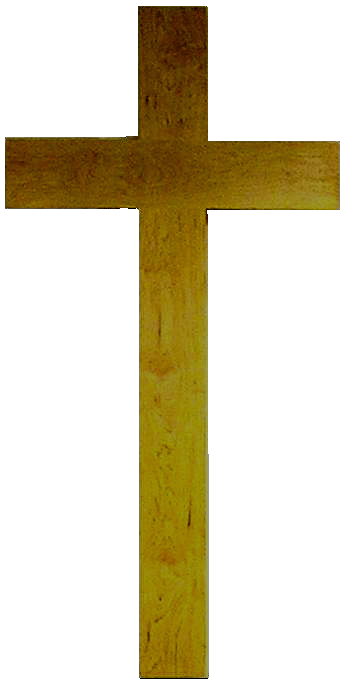 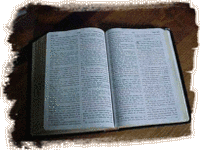 HEB 8:6-13
HEB 10:16-17
GAL 2:19-21; 5:1-4
EF 3:1-5
EL PLAN:
estudiar textos
como:
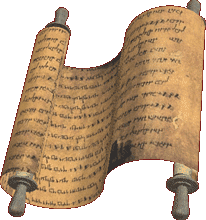 JEREMIAS
3:14-18
31:31-34
32:36-41
Tales textos son puntos de referencia para mostrarnos ambos el alcance del A.P. y el diseño de Dios, desde el principio, para traer la salvación a través de Jesús.